Δημόσιο Νηπιαγωγείο Λατσιών Δ’ (ΜΧ)
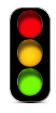 ΠΡΟΓΕΥΜΑ
Σάντουιτς φώτα τροχαίας! Φτιάχνουμε και γράφουμε τη συνταγή!
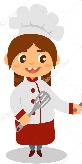 Οι γονείς λένε τις οδηγίες για αυτό το διαφορετικό σάντουιτς:

 Τα υλικά που θα σας δώσουμε για το σάντουιτς «Φώτα τροχαίας» είναι  2 φέτες μαύρο ψωμί , η μια ολόκληρη αλειμμένη με βούτυρο και η άλλη να έχει 3 τρύπες κάθετες, καθώς και  1 φέτα  κίτρινο τυρί.

 Τα άλλα υλικά που θα χρειαστείτε είναι  λαχανικά. Ποια χρώματα λαχανικών θα   χρησιμοποιήσετε, ώστε το σάντουιτς να  θυμίζει φώτα τροχαίας; Αυτά τα 3 λαχανικά θα  τα ανακαλύψετε μόνοι σας στην κουζίνα.
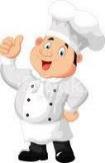 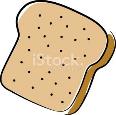 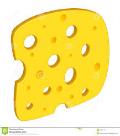 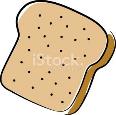 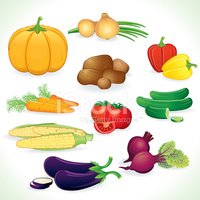 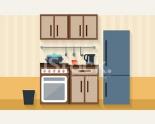 Δημόσιο Νηπιαγωγείο Λατσιών Δ’ (ΜΧ)
Ο γονιός κρύβει στην κουζίνα κόκκινα – πορτοκαλιά- πράσινα λαχανικά ανάμεικτα  σε τρία διαφορετικά καλάθια  (ντομάτες, σέλινο, πιπεριές, μαρούλι, λάχανο, αγγουράκι καρότα ή άλλα λαχανικά που αρέσουν στα παιδιά) σε αυτά τα χρώματα. Μπορεί να υπάρχουν και μερικά λαχανικά άλλου χρώματος για μεγαλύτερο βαθμό δυσκολίας.

Και το παιχνίδι αρχίζει…
 Κινηθείτε στο χώρο της κουζίνας με τα αδέλφια σας και μόλις η μαμά ή ο μπαμπάς δείξουν το κόκκινο χαρτί και πουν: «Βρες ένα κόκκινο λαχανικό» ψάχνετε και το παίρνετε. Το ίδιο γίνεται και για τα άλλα δύο χρώματα των λαχανικών.
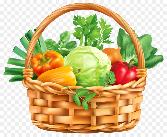 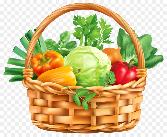 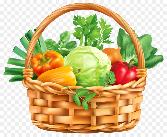 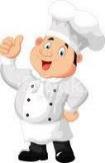 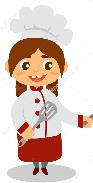 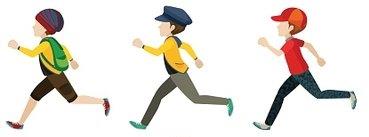 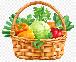 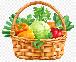 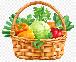 Δημόσιο Νηπιαγωγείο Λατσιών Δ’ (ΜΧ)
Εξηγείστε στους γονείς σας ποια 3 λαχανικά επιλέξατε ο καθένας για το σάντουιτς σας και δικαιολογείστε τις επιλογές σας.

Συναρμολογήστε το σάντουιτς, βάζοντας στην ολόκληρη φέτα του ψωμιού το τυρί και από πάνω  τα λαχανικά με την ορθή σειρά ώστε να θυμίζουν τα φώτα τροχαίας (φαίνονται από τις τρύπες της φέτας ψωμιού από πάνω). Κατά τη διαδικασία αυτή έχετε τη βοήθεια  της μαμάς ή του μπαμπά (κόψιμο λαχανικών). Θα χαρούμε  να μας στείλετε φωτογραφία του σάντουιτς σας
      «Φώτα τροχαίας».

Απολαύστε το σάντουιτς σας.  Γράψετε μας με το δικό σας τρόπο τη συνταγή (υλικά και ποσότητα) και στείλτε μας την εικονογραφημένη για να τη φτιάξουμε και εμείς. Θέλουμε να απολαύσουμε ένα υγιεινό σάντουιτς μαζί σας!!! 
                ΚΑΛΗ ΟΡΕΞΗ!!!
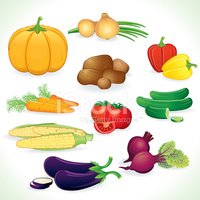 3 λαχανικά
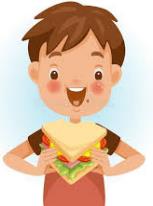 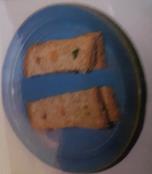 Συνταγή 
2 φέτες             ψωμί

1 φέτα               τυρί

συνεχίστε τη συνταγή με τα 3 λαχανικά που χρησιμοποιήσατε
;;;;;;;;;;;;;;;;
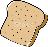 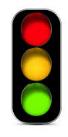 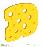